Lyon, France
An ancient city founded 2000 years ago. 

Mr Aeckersberg French 7
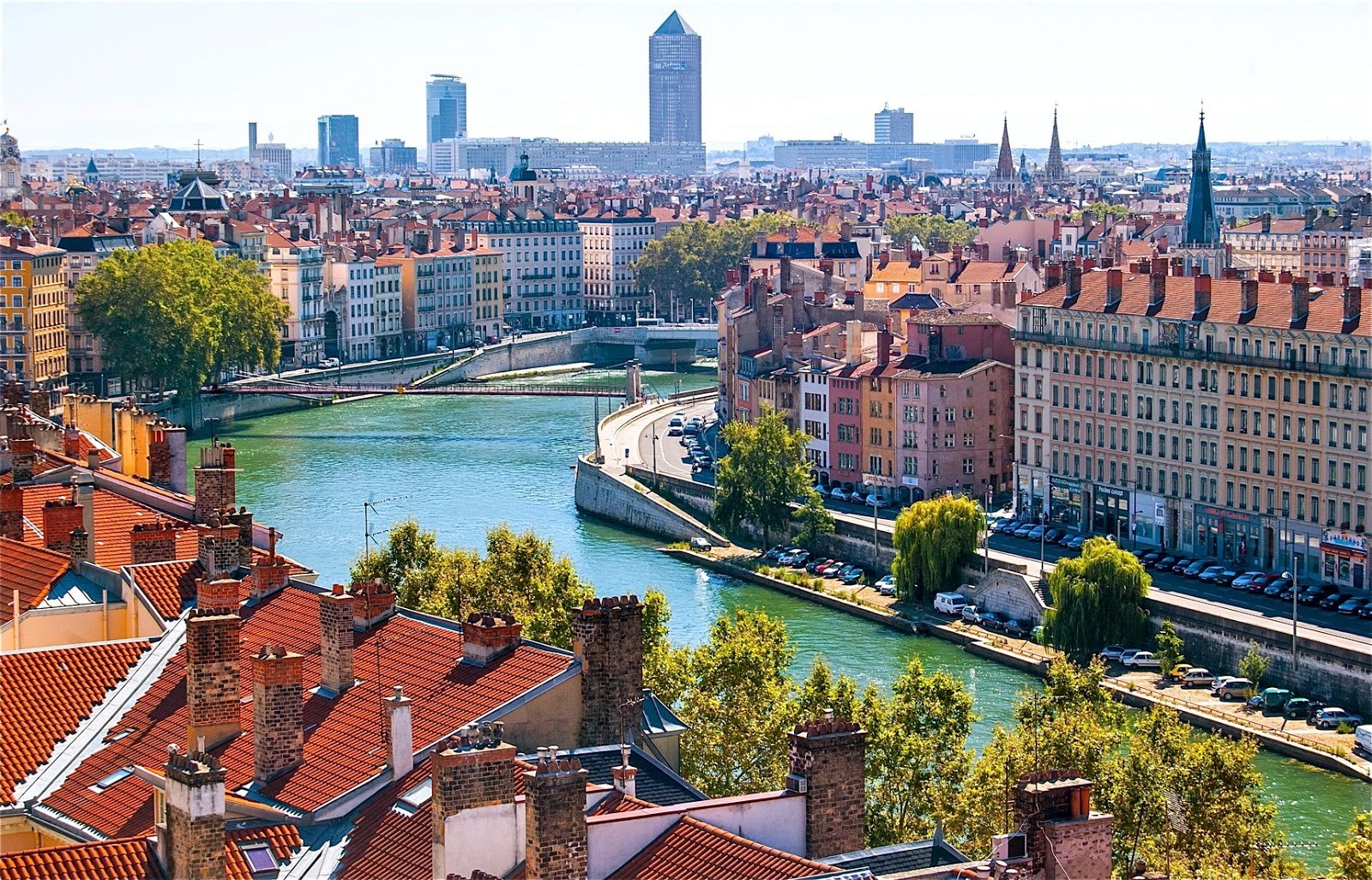 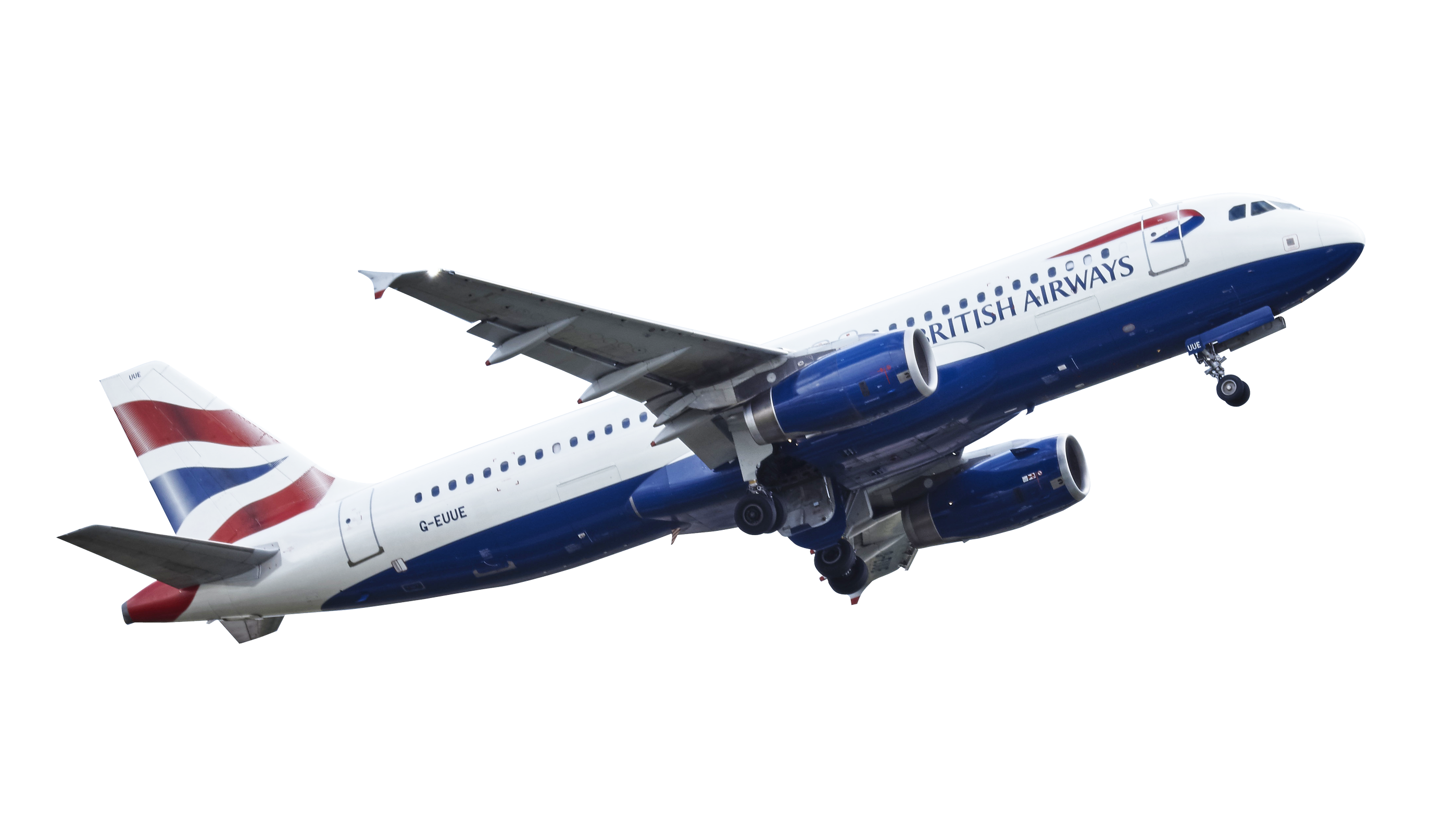 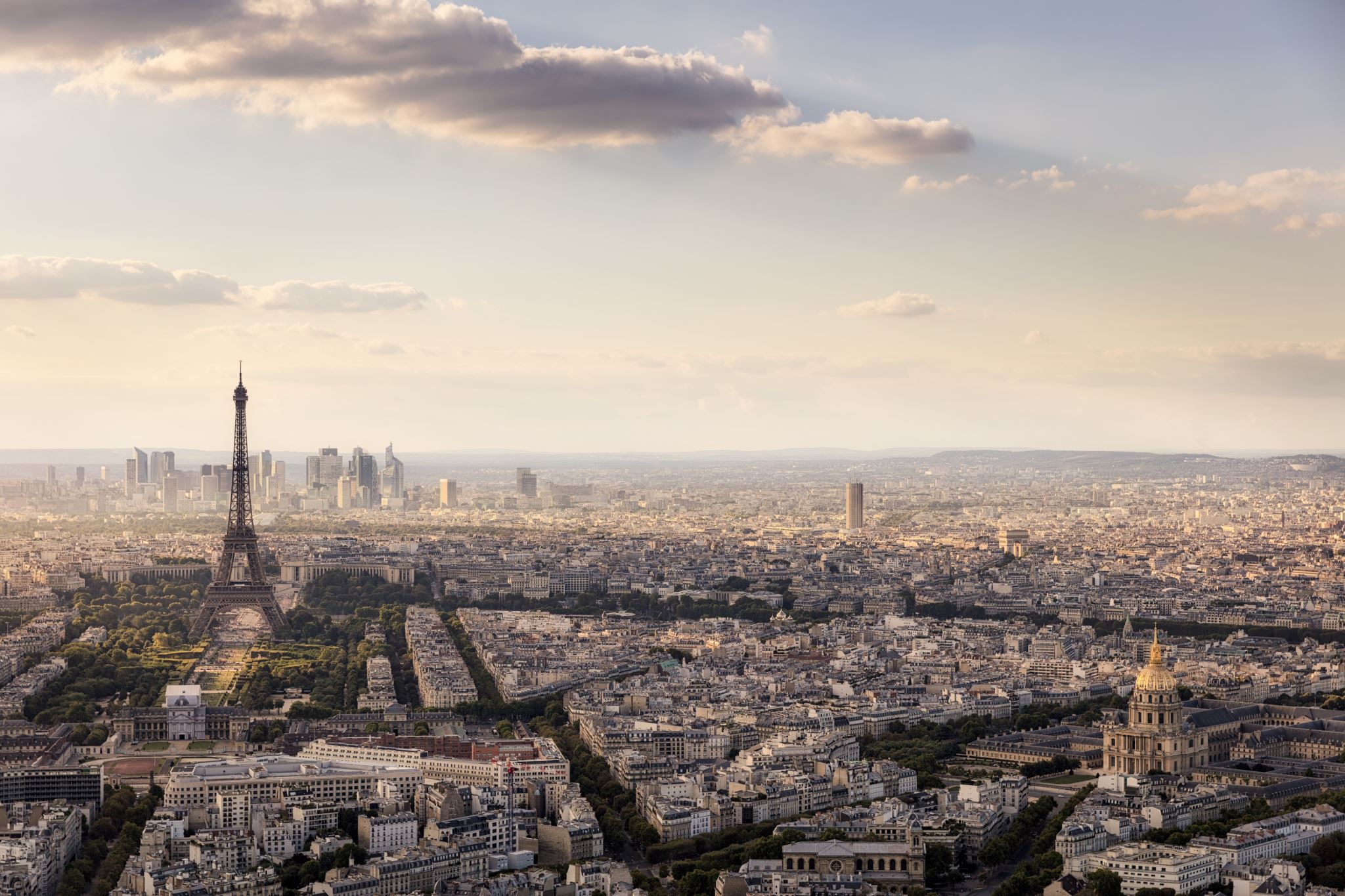 Paris -----Kelowna
Departure: June 6, 2021 Paris  Toronto Depart: 09:15- Arrive 11:24
	Air Canada		  Toronto  Kelowna  13:12  15:30





				TOTAL COST: $1345.56


Return: June 13, 2021  Kelowna  Toronto Depart 14:45 – Arrive 23:34
	Air Canada		             Toronto  Paris  Depart 00:45- 13:36
This Photo by Unknown Author is licensed under CC BY-NC
The Delta Kelowna				$135 per night								          x 7 nights								          TOTAL : $945
This Photo by Unknown Author is licensed under CC BY-SA
Celestins Theatre
The magnificent Celestins Theatre is one of the top destinations in Lyon France for theatre.  Visitors to the city can enjoy top performances in this historical building.
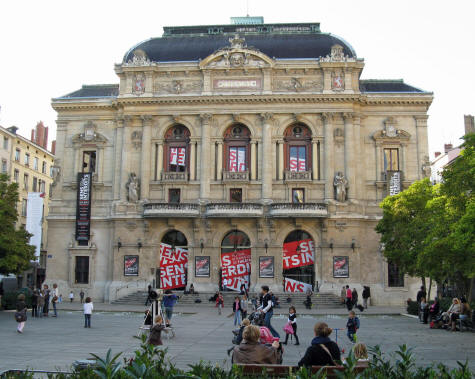 French /English Dictionary